Hafıza Ölçü Birimleri
Kapasite Birimleri
Depolama Birimleri
Ölçü Birimleri
Anneniz size pazardan elma al derse ona soracağınız ilk soru ne olurdu?
Kaç kilo?
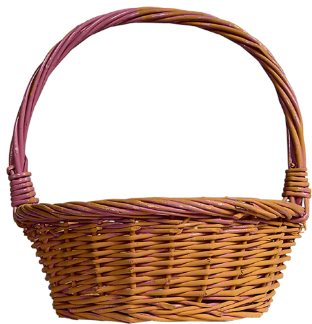 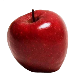 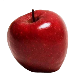 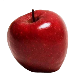 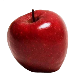 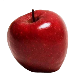 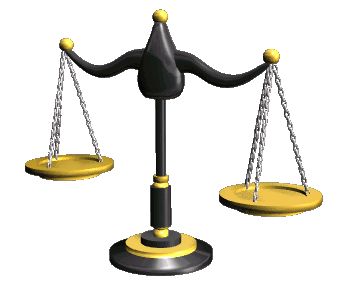 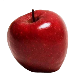 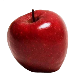 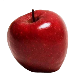 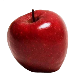 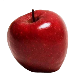 Ölçü Birimleri
Kilogram, ağırlığın büyüklüğünü ifade eden bir birimdir.
Aynı şekilde metre, uzunluğun büyüklüğü belirtir.
Bilgisayarda kayıtlı bilginin de bir büyüklüğü vardır.
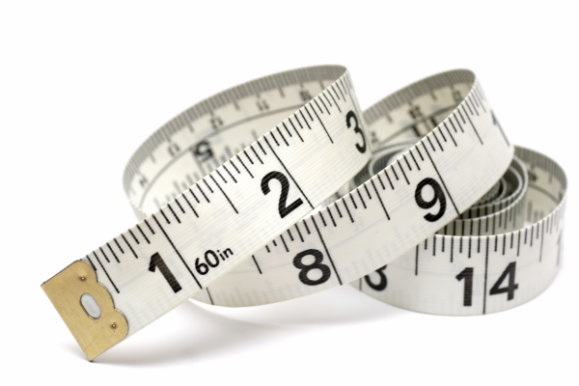 Bilgisayar Hafıza Ölçü Birimleri
BAYT
En küçük hafıza ölçü birimi bayt’tır.
Kısaca B ile gösterilir.
Bir dosyaya kaydedilen her karakter (harf, rakam, sembol) diskte 1 bayt’lık yer kaplar.
1 karakter
Bir Soru…
BİLGİSAYAR kelimesini bir metin belgesine yazıp kaydetsek diskte ne kadar baytlık bir alan kaplar?
Kilobayt
1024 bayt’a karşılık gelen ölçü birimidir.

Kısaca KB ile gösterilir.
Diğer Ölçü Birimleri
Hafıza ölçü birimlerinin her biri, bir öncekinin 1024 katına eşittir.
Ölçü Birimleri Dönüşümü
Yandaki şekle göre 1 MB’lık metin belgesinde kaç harf yazılmış olabilir?
Depolama Birimleri
Şimdi içerisindeki bilgilerimizi saklayabildiğimiz depolama birimlerine ve kapasitelerine göz atalım.
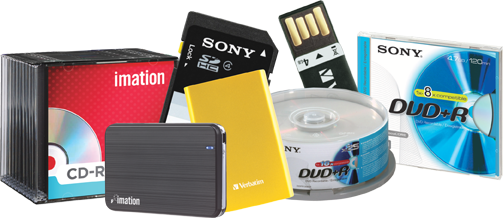 Disket
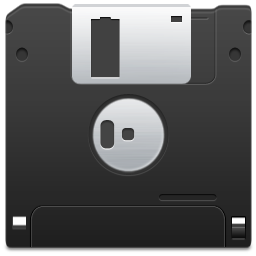 Günümüzde kullanımdan kalkmış olan disketler 1.44 MB kapasiteye sahipti.
Günümüzde hala disket kullanılsaydı Windows 8’i yüklemek için 3.711 disket satın almanız gerekecekti.
CD-ROM
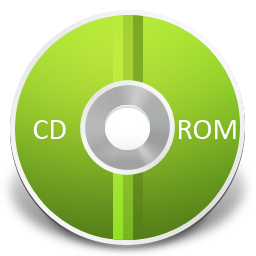 Yine kullanımı oldukça azalmış olan CD-ROM’lar 700MB kapasiteye sahipti.
Bu kapasite disketten sonra devrim niteliğindeydi.
1 CD Kaç Disket?
Sizce 1 CD içerisindeki bilgileri disketlere kaydetmek istesek kaç tane diskete ihtiyacımız olurdu?
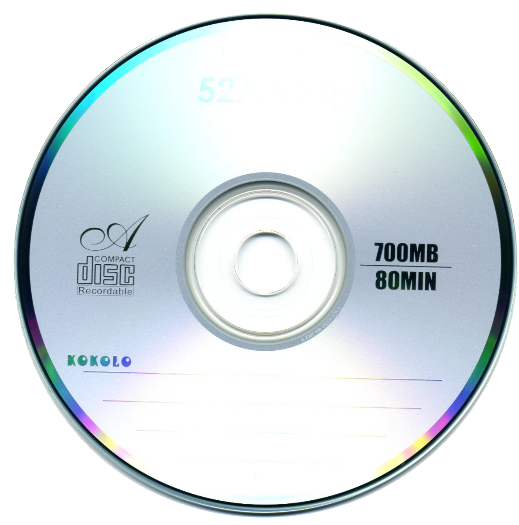 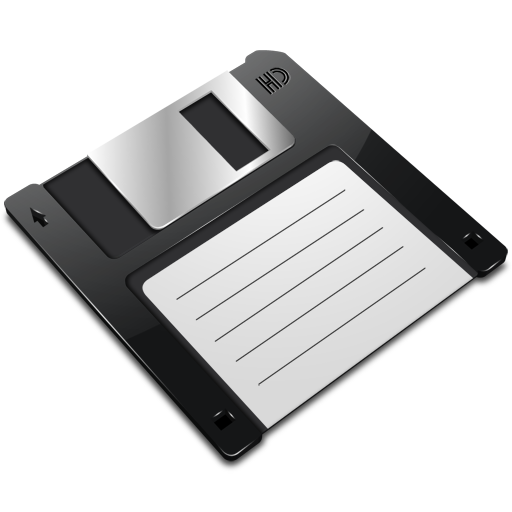 486
DVD-ROM
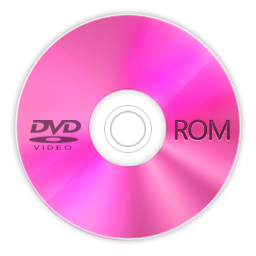 CD-ROM’lar ile aynı büyüklükte olmasına rağmen çok daha gelişmiş olan DVD’ler 4.7 GB ve 9.6 GB kapasitelere sahip.
Taşınabilir Bellekler
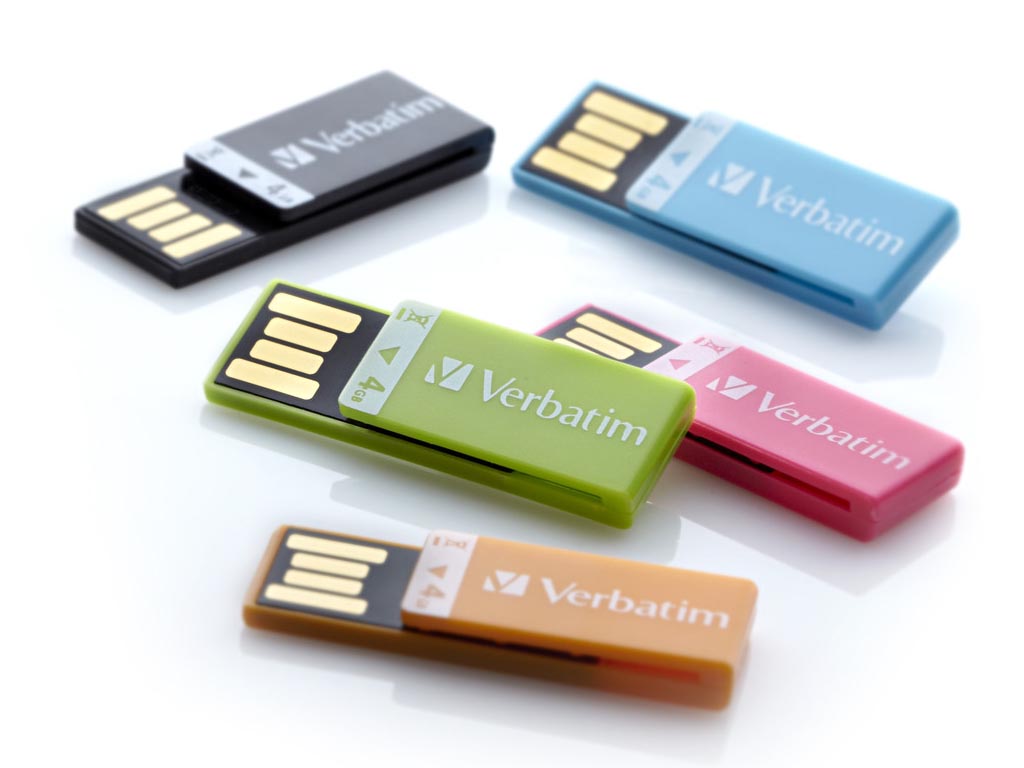 En sık kullanılan depolama birimi olan USB Flaş bellekler 4GB ile 1TB arasında kapasitelere sahip.
Hafıza Kartları
Kamera, cep telefonu gibi mobil cihazlar için üretilen bu kartlar küçük boyutlarına rağmen yüksek kapasiteler (8GB-512GB) sunuyor.
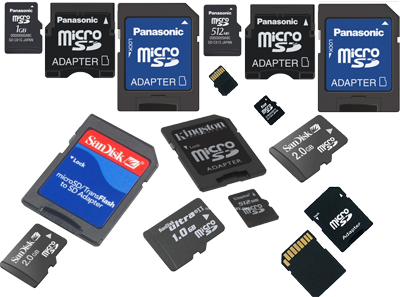 Sabit Diskler
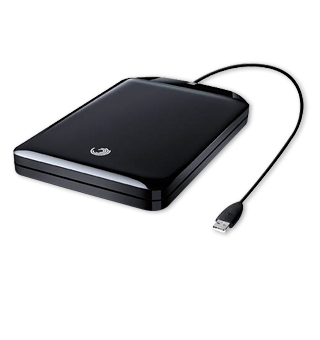 Bilgisayar kasası içerisinde yer alan bu diskler 10TB’a kadar kapasiteye sahip.
Bu diskler çeşitli kutular ile taşınabilir olarak da kullanılabiliyor.
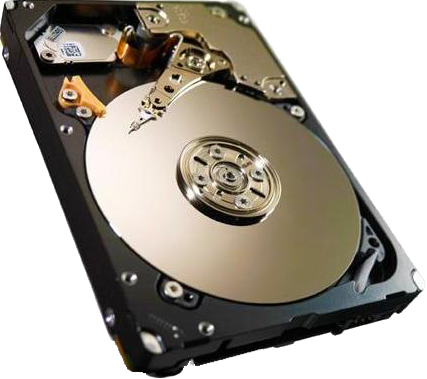 Hafıza Ölçü Birimlerini Tekrar Edelim
B
KB
TB
MB
GB
Teşekkürler